Patella Resurfacing during Primary Total Knee Arthroplasty
Gwo-Chin Lee, MD
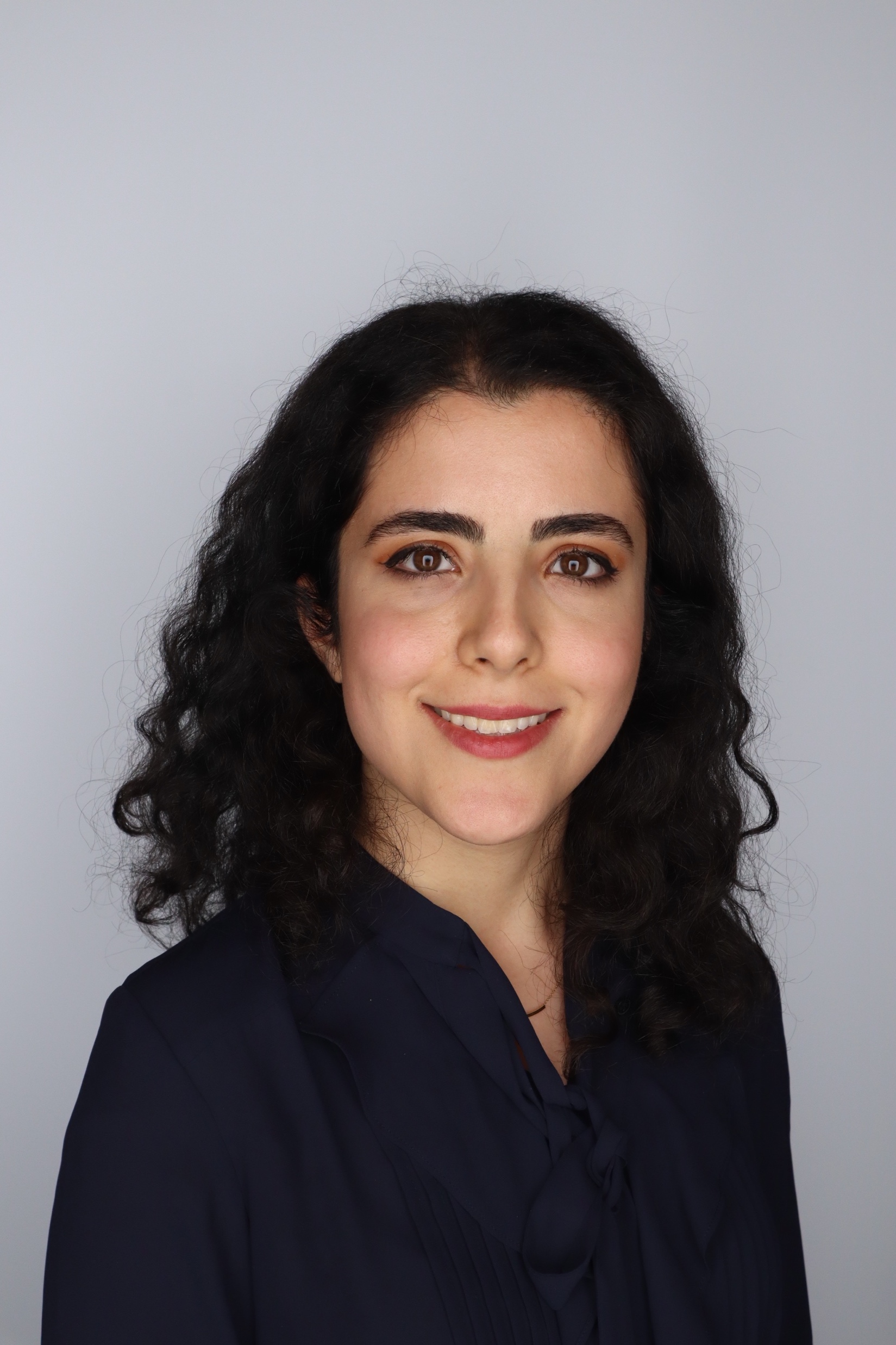 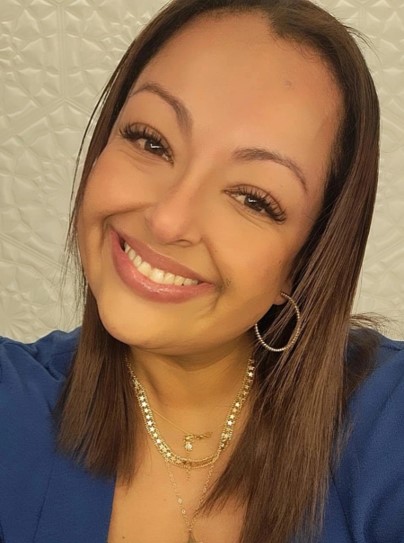 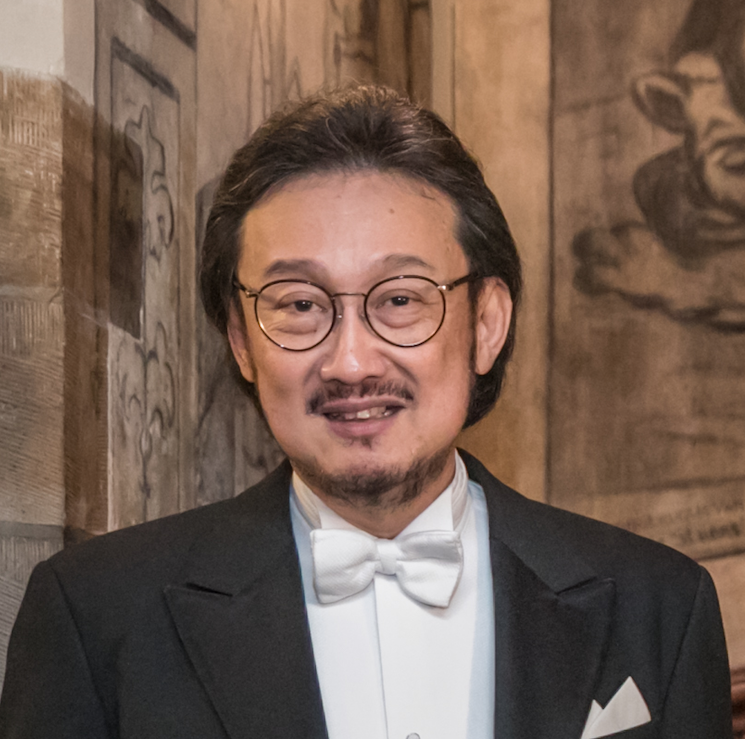 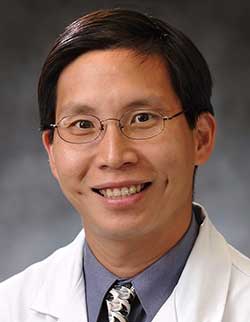 Nazanin Kermanshahi, BS
Claudia Arias, MD
Nicolaas C Budhiparama, MD, PhD
Gwo-Chin Lee, MD
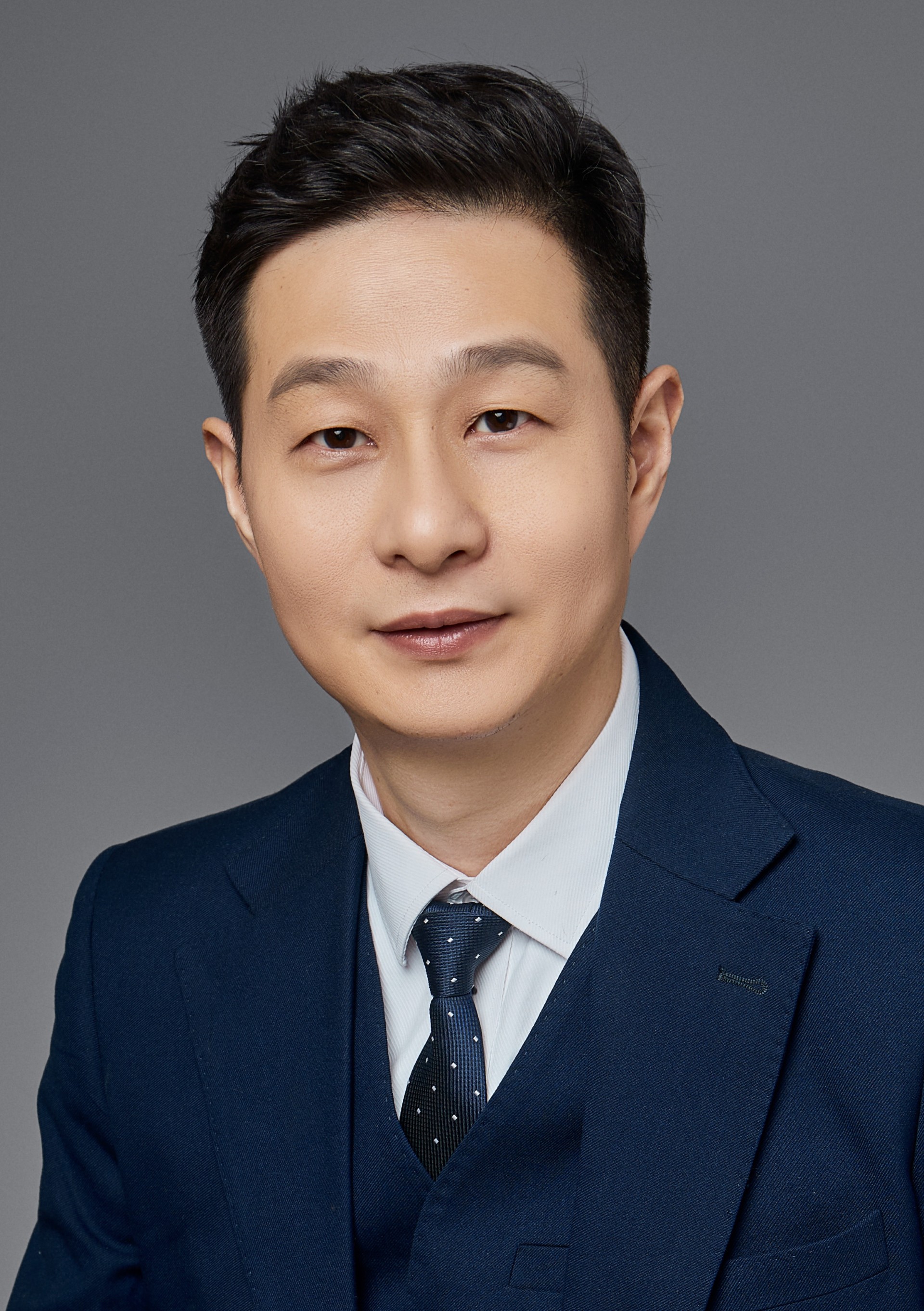 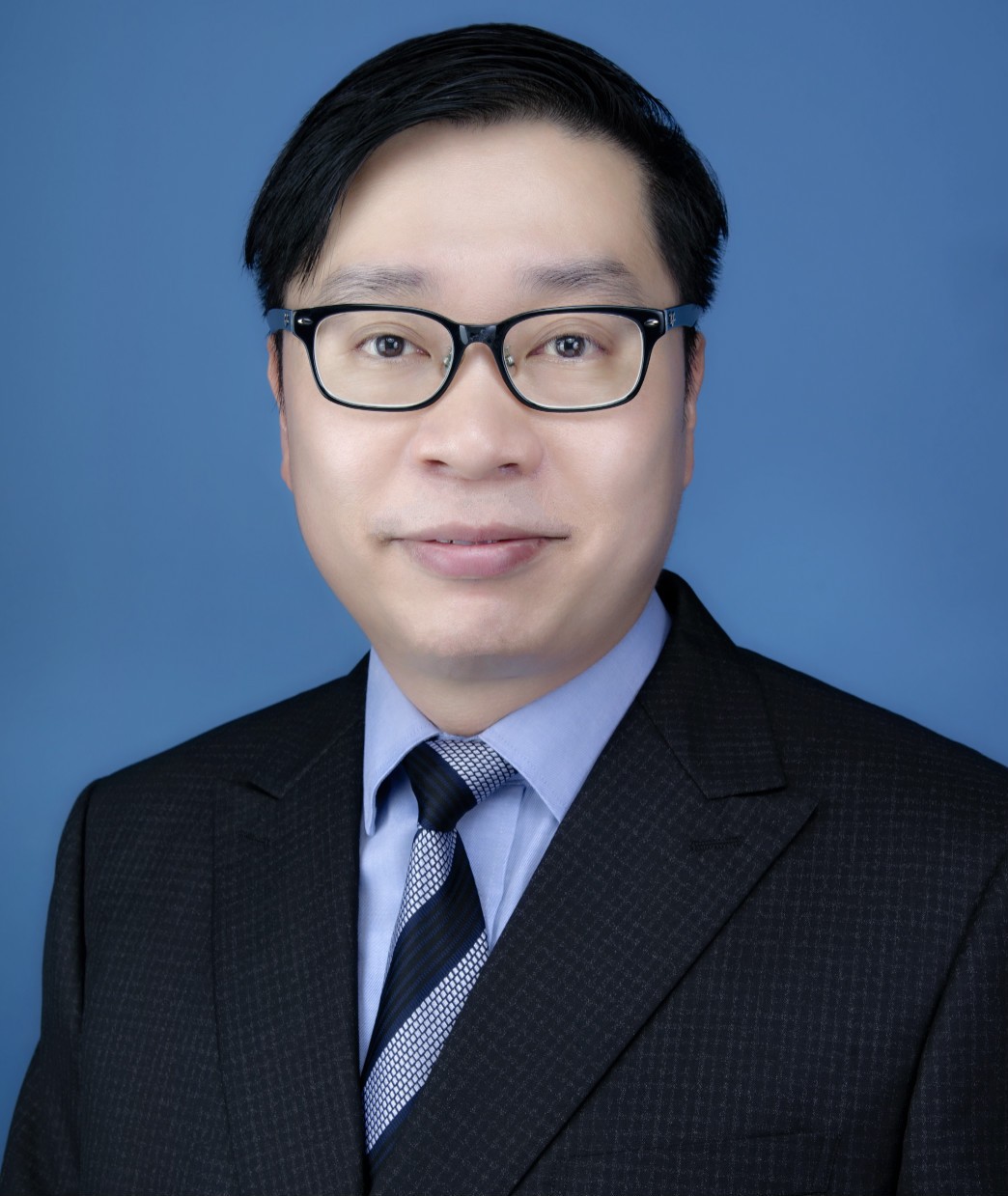 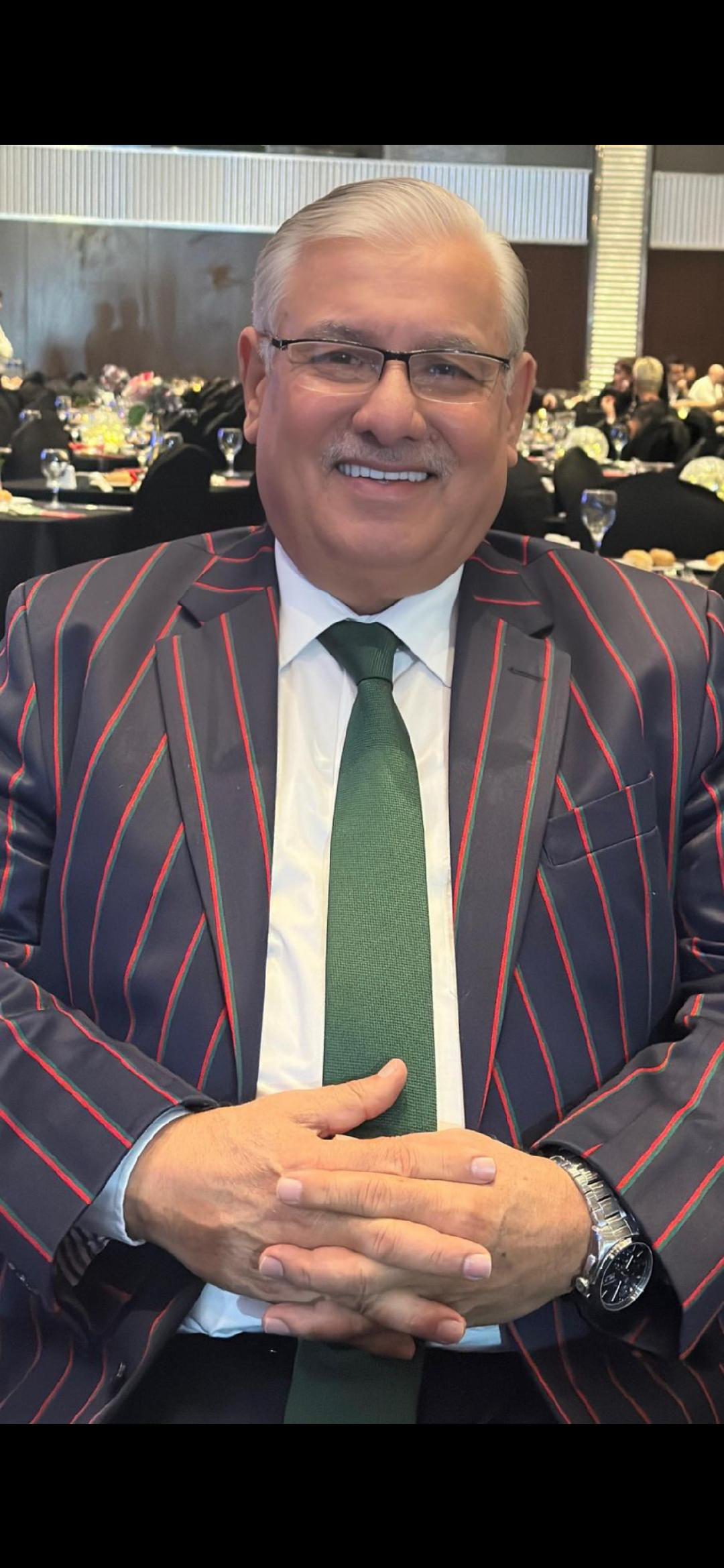 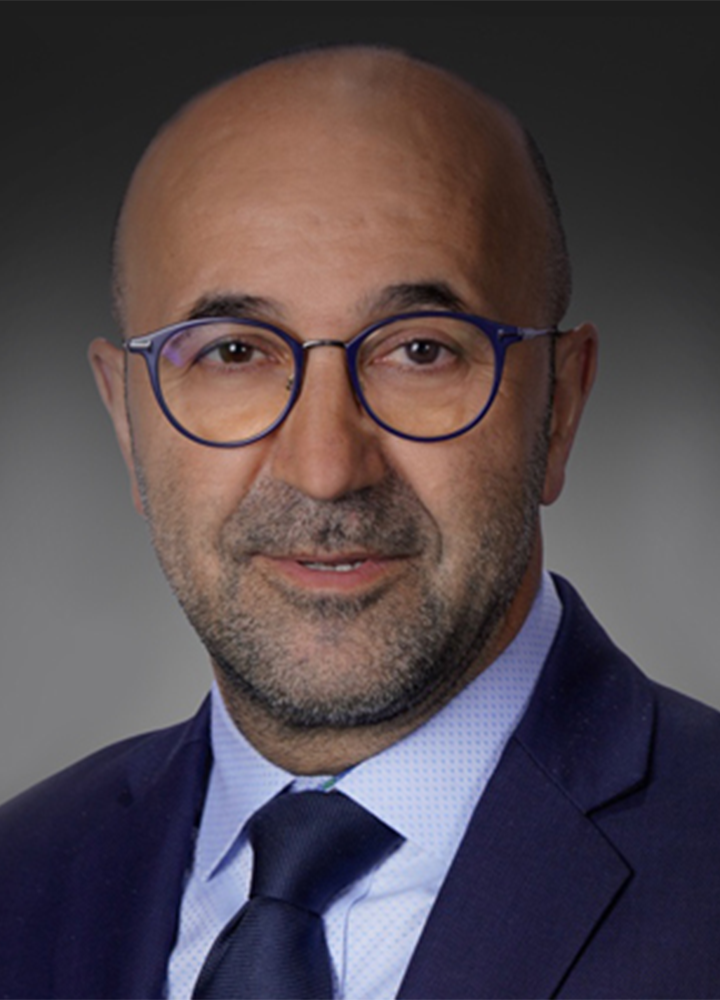 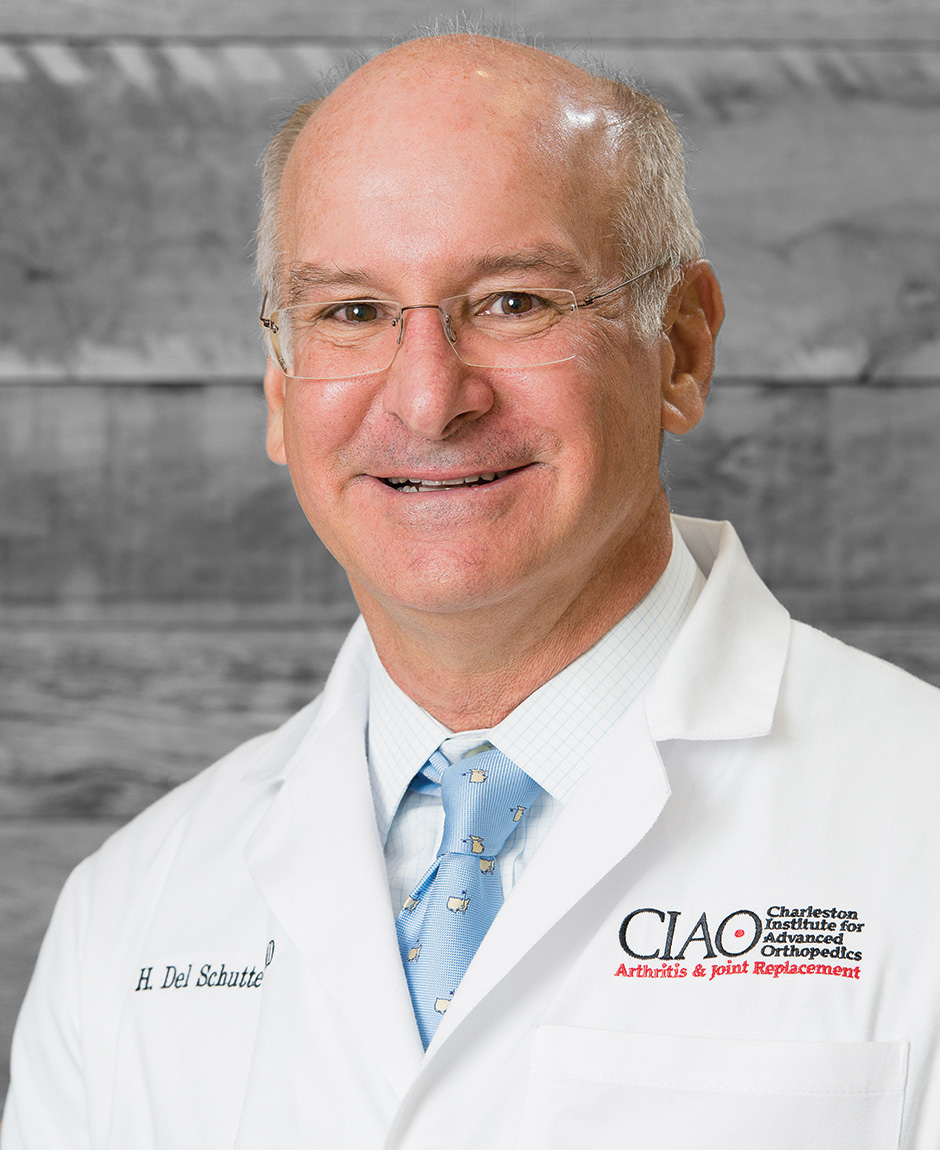 Ping Yue Li, MD
Javad Parvizi, MD
Del Schutte, MD
Mahmood Wahab, MD
Weihua Xu, MD
Why is this topic Important?
The need to universally resurface the patella during a total knee arthroplasty (TKA) remains controversial.

In a 2023 review, the AAOS strongly concluded in the lack of clinical difference between PR and NPR in TKA. 
Most articles on the subject are small, single-institutional prospective and retrospective studies, case series, and mixed quality meta-analyses.

A meta-analysis of randomized controlled trials assessing the effectiveness of patellar resurfacing by comparing various preoperative and postoperative outcomes, as well as patient-reported outcomes, has been lacking
Literature Review/Process
Mesh terms used:  Arthroplasty, Replacement, Knee [Mesh]) AND (Patella [Mesh] OR Patella/surgery [Mesh])
Number of articles retrieved: 2,021
Screening: 114
Final number of publications: 28
Findings from Literature
PR was associated with fewer reoperations when comparing 2,582 RPs to 2,599 NPRs with an odds ratio (OR) of 0.70 [0.59, 0.83] (P < 0.0001).
At 1-year and 5-year follow-up, both the KSS pain and the KSS function test significantly favored NPR. At 1 year, the mean differences were 1.22 [0.40, 2.05] (P = 0.004) and 1.58 [0.42, 2.73] (P = 0.007), respectively. At 5-year follow-up, the mean differences were 1.84 [0.09, 3.59] (P 0.04) and 2.28 [1.18, 3.38] (P < 0.0001), respectively.
Anterior knee pain (OR 0.60 [0.33, 1.07] (P = 0.69)), VAS pain score (P = 0.13), and satisfaction rate (OR 1.51 [0.78, 2.92] (P = 0.22)) were not significantly different.
Voting Slide

Should the Patella be Resurfaced during Primary Total Knee Arthroplasty? 

Recommendation: Selective patellar resurfacing in patient at risk of revisions. Leaving the patella unsurfaced does not result in inferior clinical outcomes at both 1 and 5 years following TKA.
What is the final recommendation
 What will you put to a vote today
Question:

Should the Patella be Resurfaced during Primary Total Knee Arthroplasty?
Rationale:
We performed a meta-analysis of randomized controlled trials. A total of 28 papers studying the effect of patellar resurfacing in patients undergoing primary total knee arthroplasty were included. Patellar resurfacing resulted in fewer reoperations, while patients without patellar resurfacing showed slightly better KSS total and functional scores. These results need to be evaluated with caution as they were not consistent across various follow-up intervals. 

The decision to resurface the patella or not may not be binary.  Surgical technique as well as patella-femoral component factors can influence the outcome of surgery.  In addition, patellar denervation, lateral facetectomy, and overall knee joint stability can also affect anterior knee pain following TKA.  

Finally, potential complications resulting from resurfacing such as fracture, asymmetric resurfacing, overstuffing of the P-F compartment, and avascular necrosis should be considered along with the diversity in patient demographics.  Some studies have favored routine resurfacing in selected groups, including females, patients with inflammatory arthritis or obesity, and those who find stair climbing imperative. However, no official guidelines are established. These factors may indicate that the decision to resurface the patella should be made selectively based on intraoperative findings and a patient’s need.
Question:

Should the Patella be Resurfaced during Primary Total Knee Arthroplasty? 

Response:
Leaving the patella unsurfaced results equivalent clinical outcomes but higher rates of reoperation at long term follow up.  The decision to resurface the patella at the time of TKA should be based on intraoperative findings, surgeon philosophy and patient demands.  The complications of patellar resurfacing should also be considered.